رابط الملف في قوقل درايف لمشاهدة المقاطع:
https://docs.google.com/presentation/d/1hyqGDxsXGkMlq_2V5JZDfWlSOEuOcISEQAsdVF8T9Kw/edit?usp=sharing
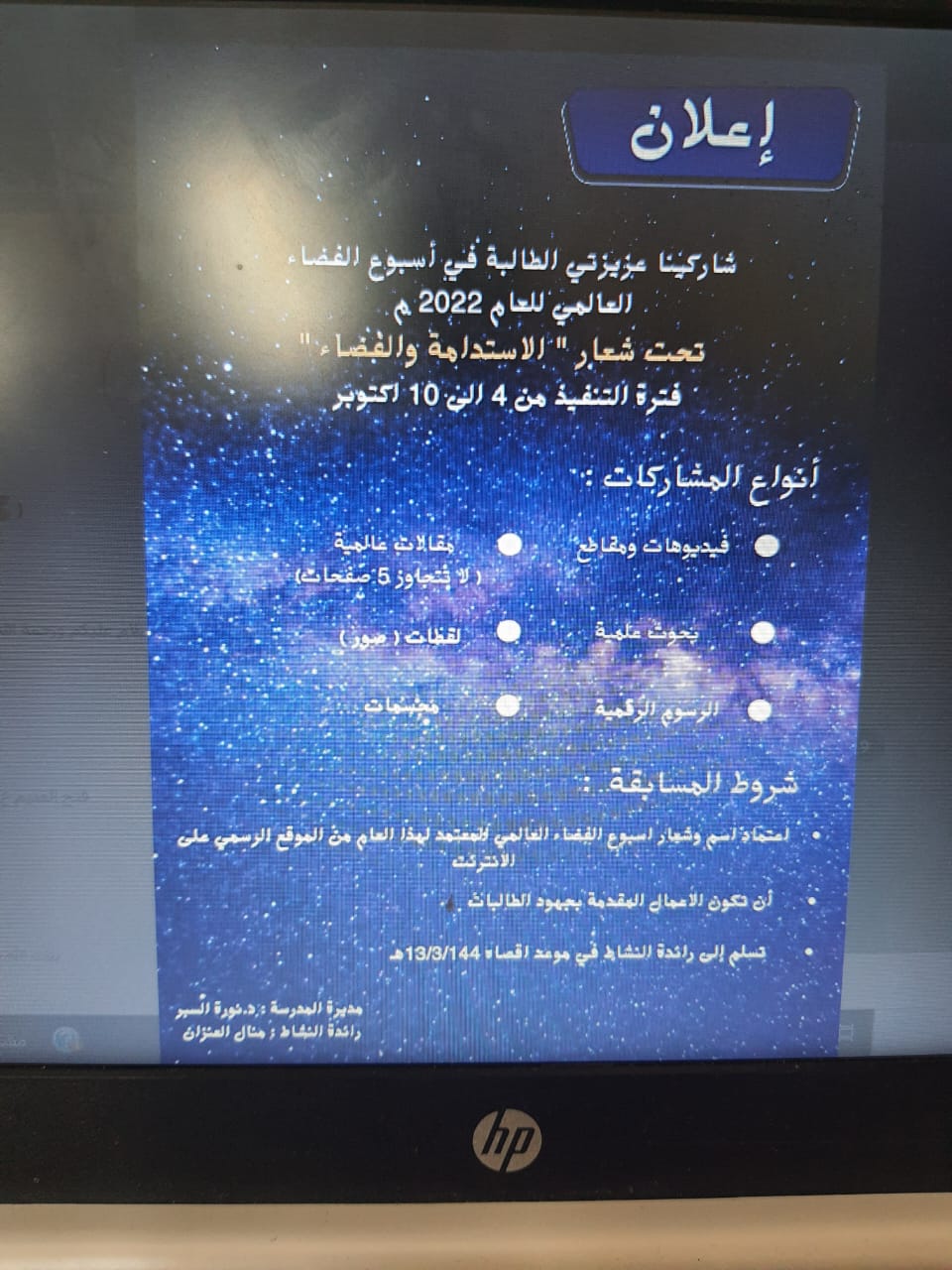 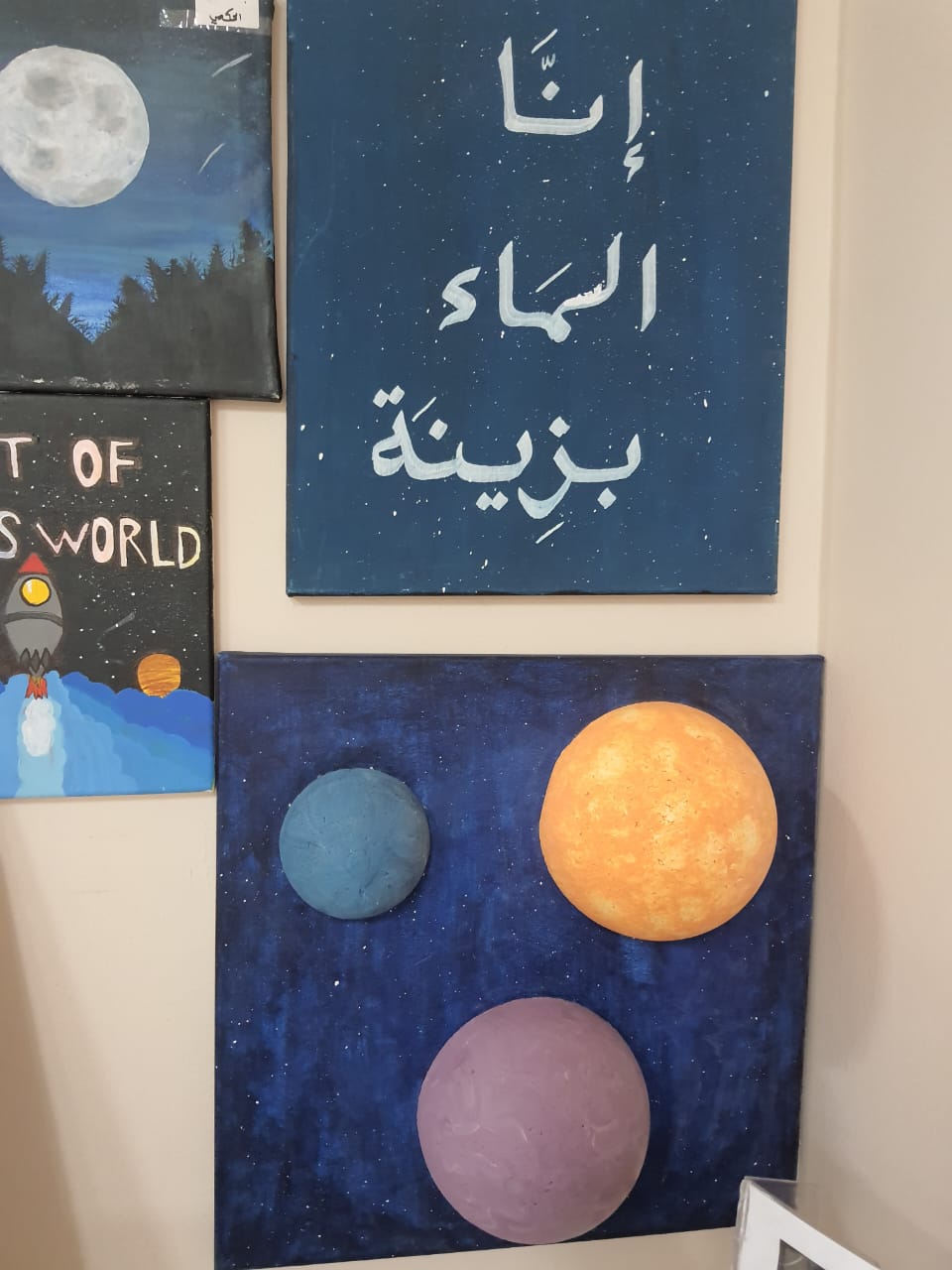 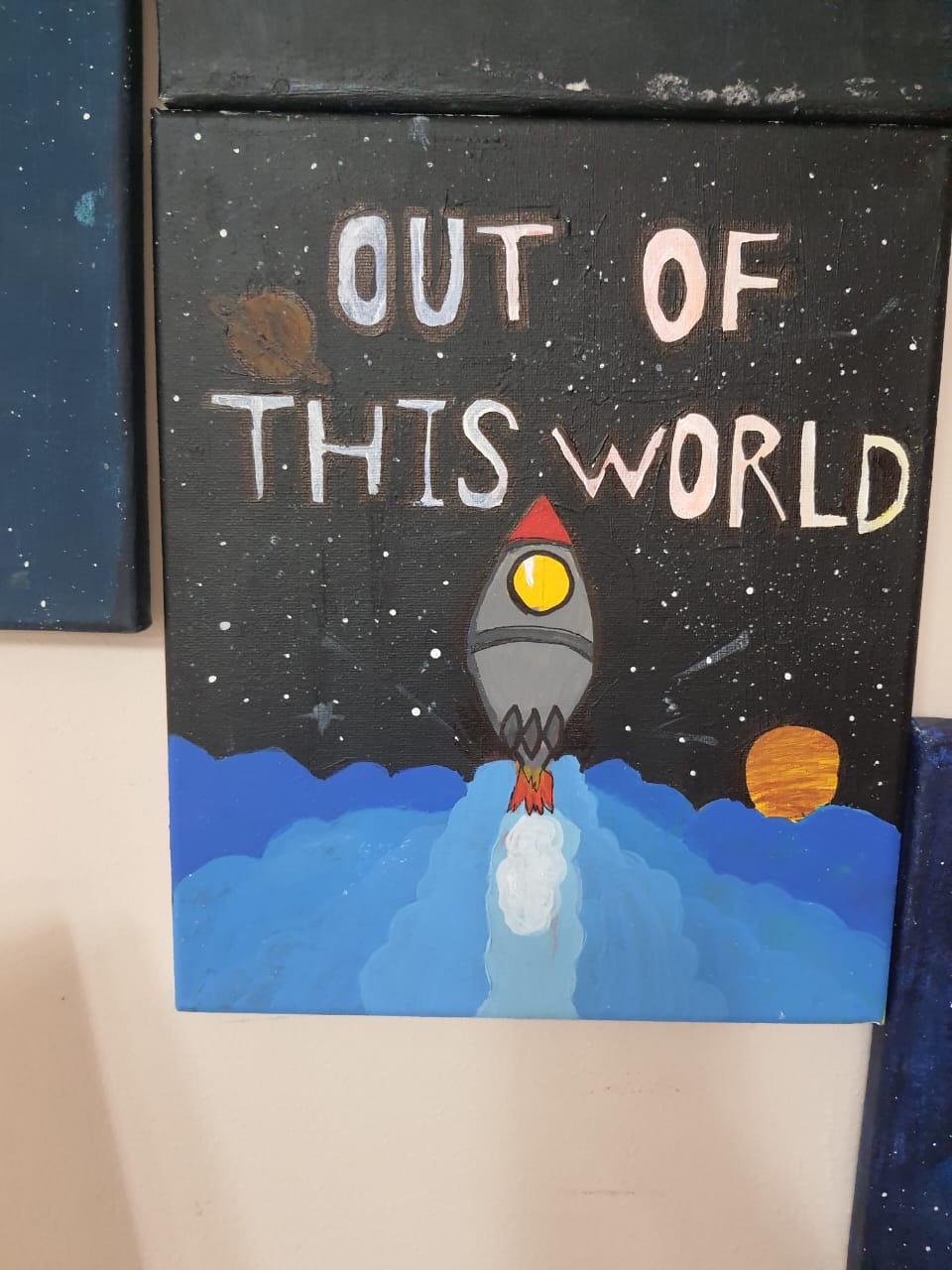 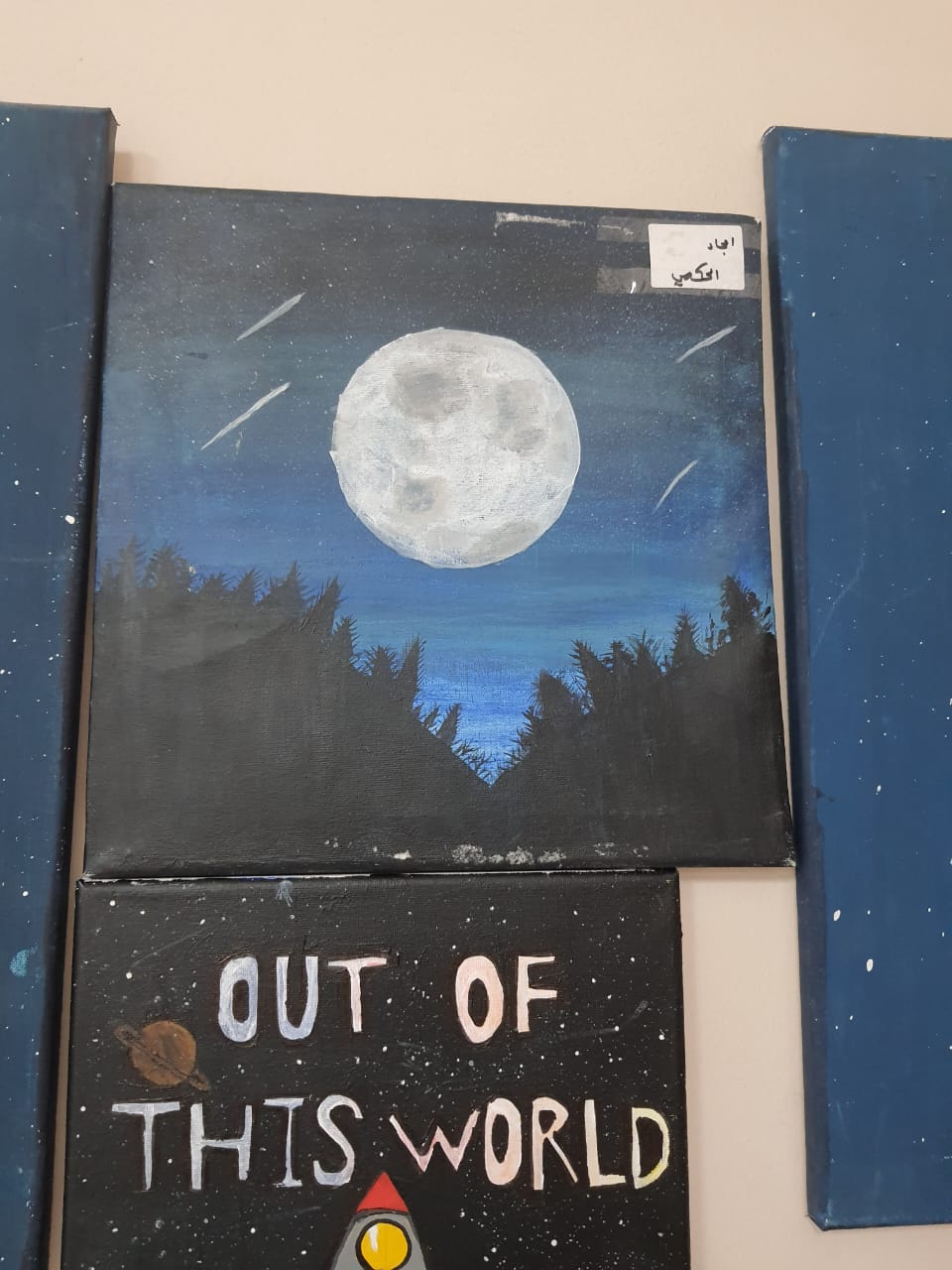 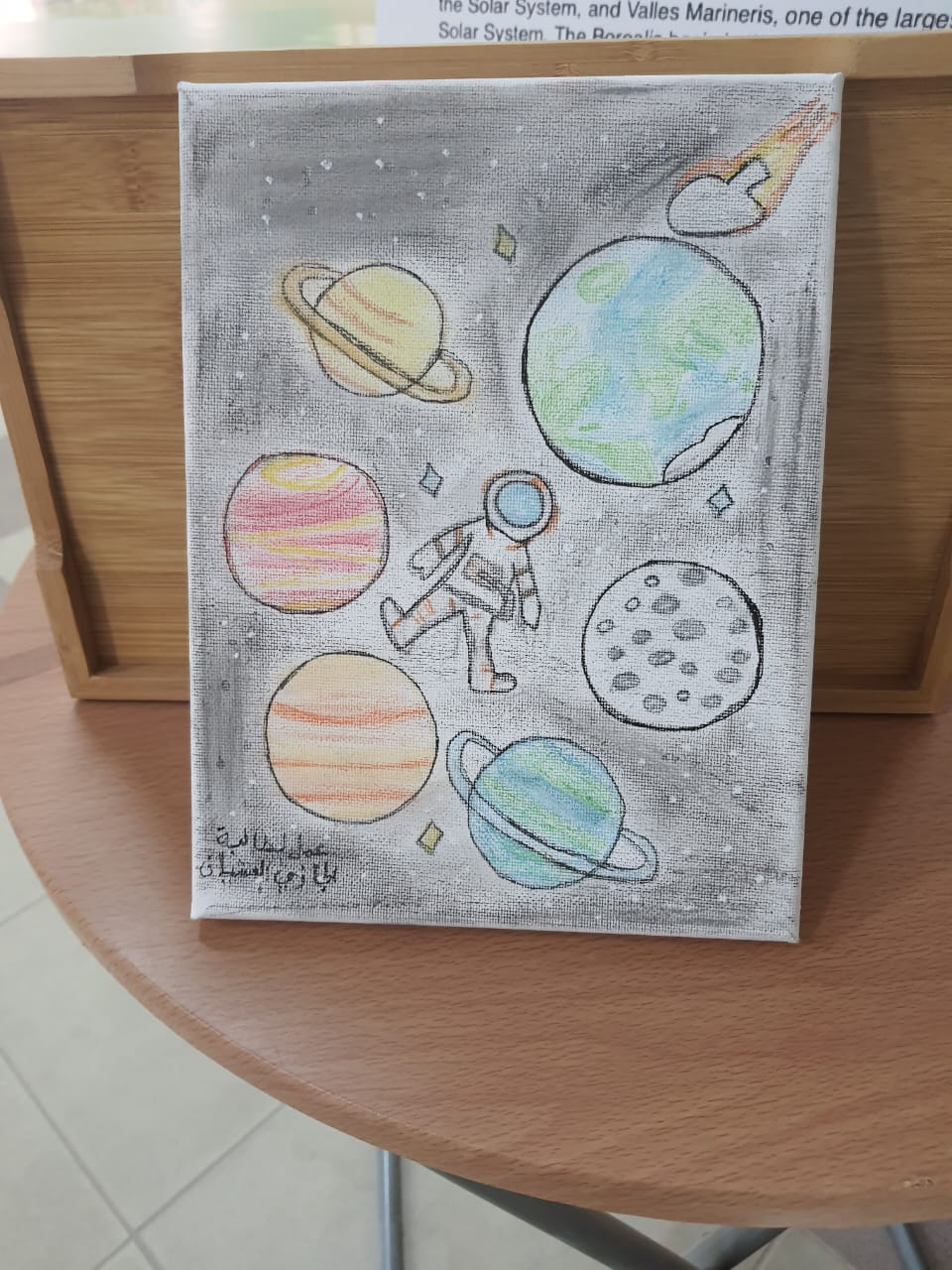 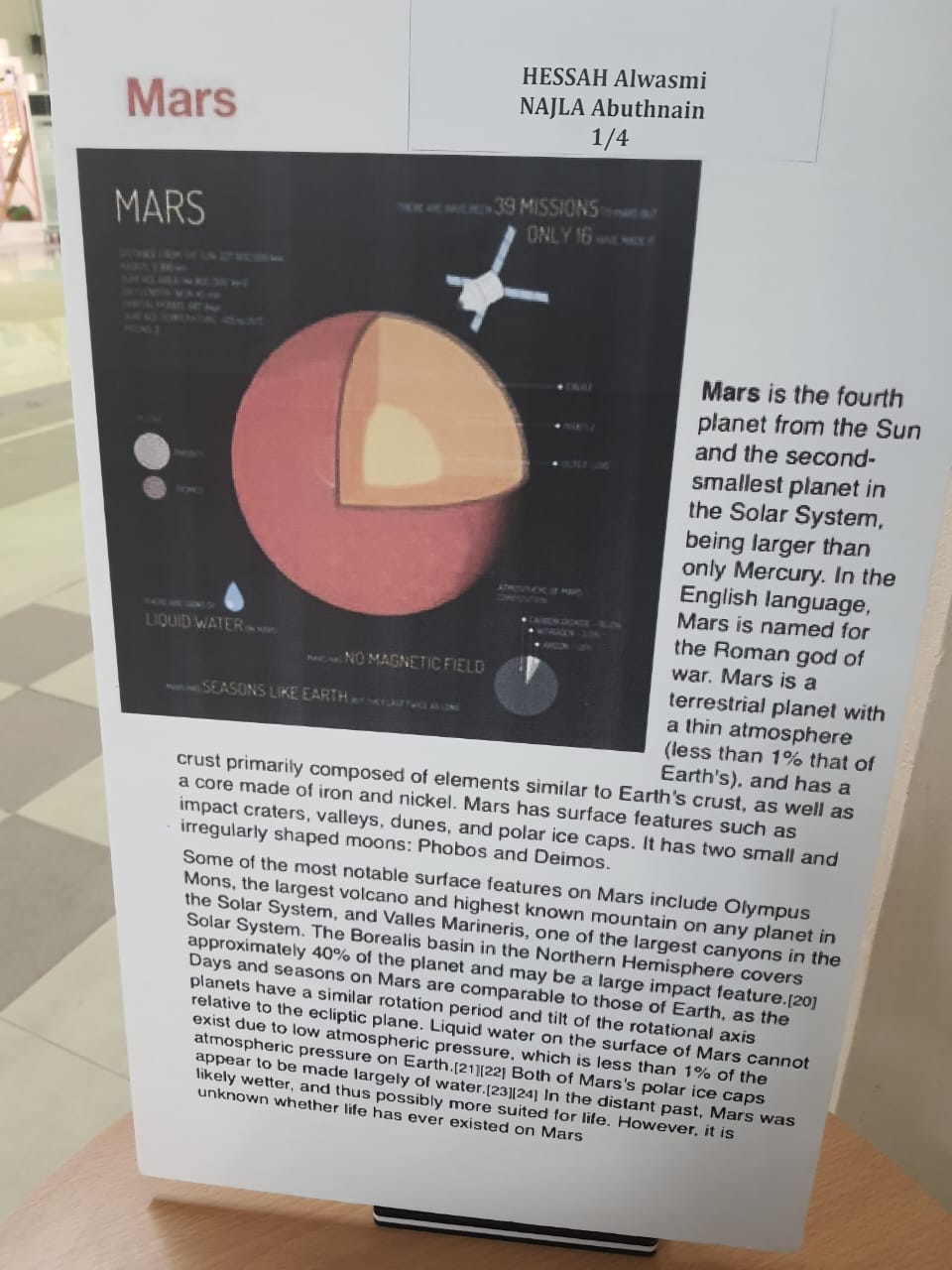 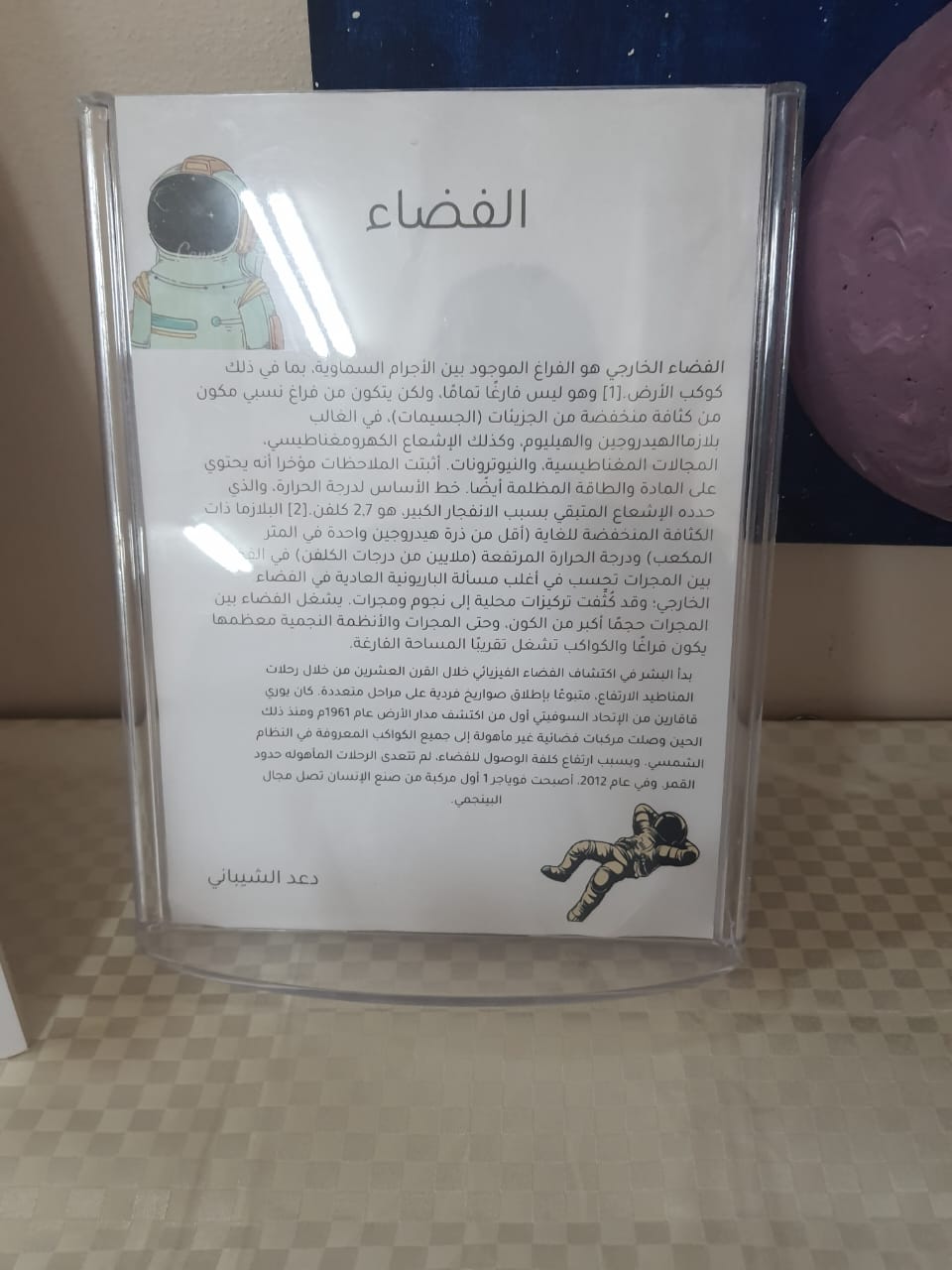 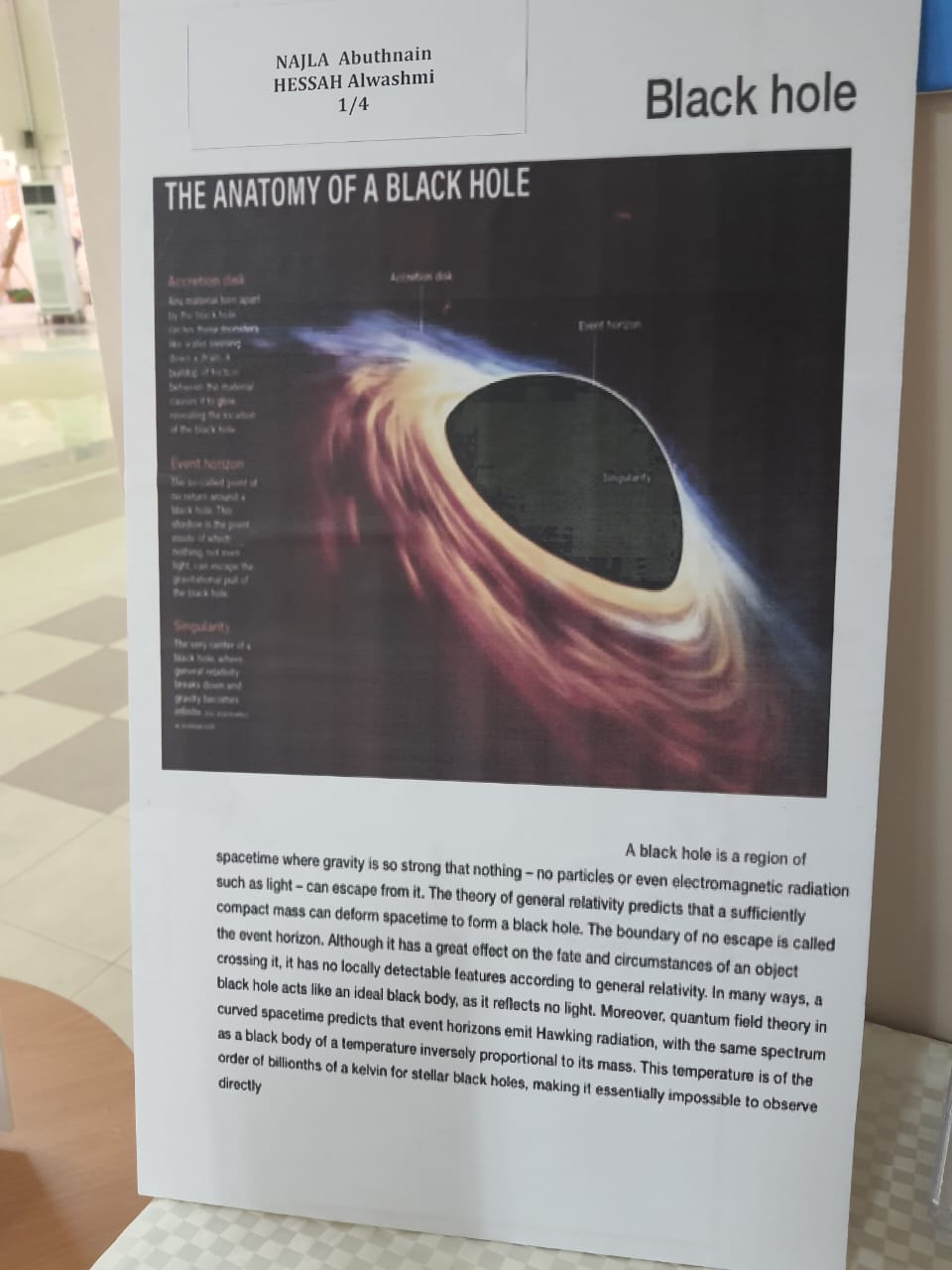 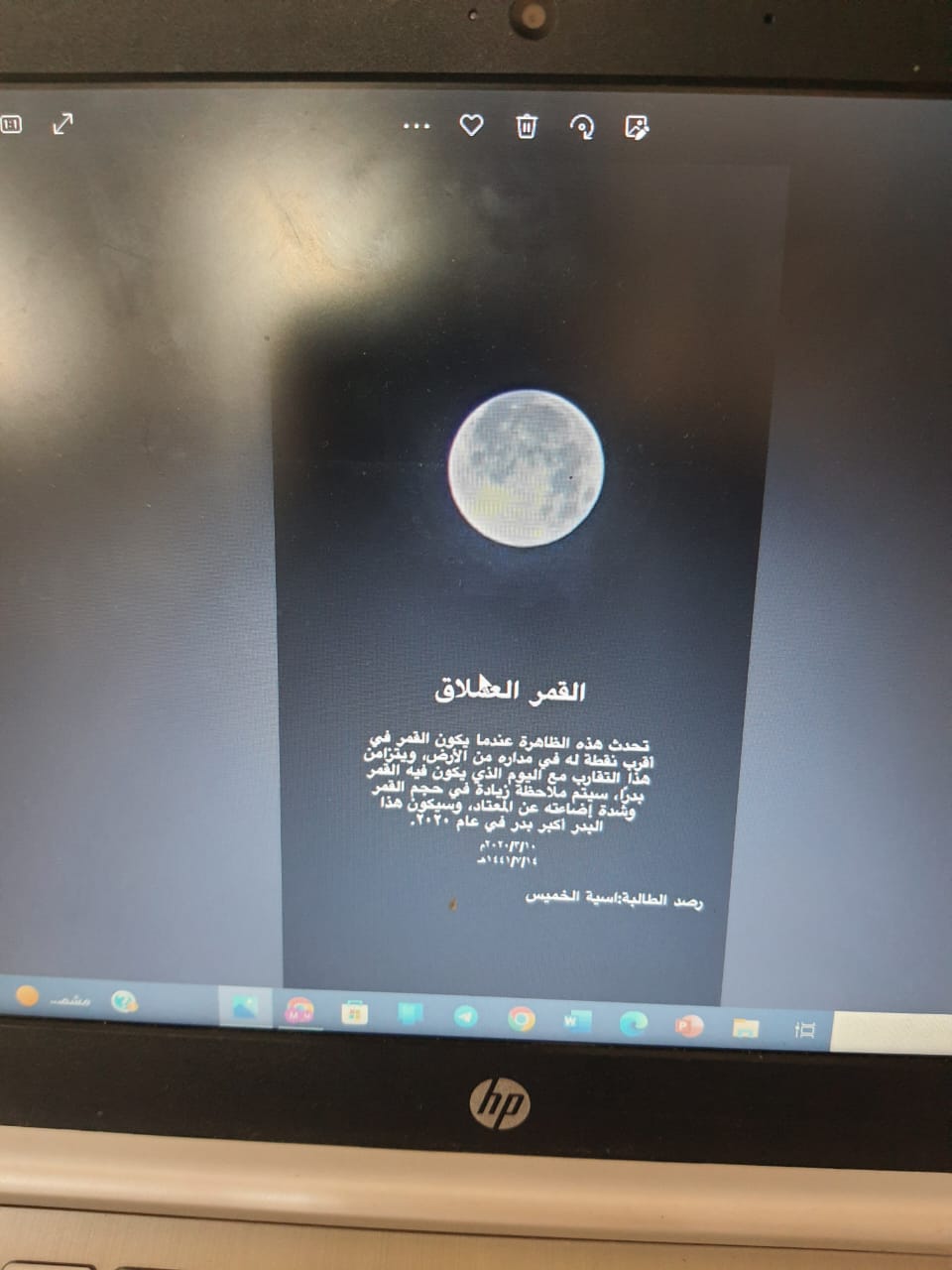 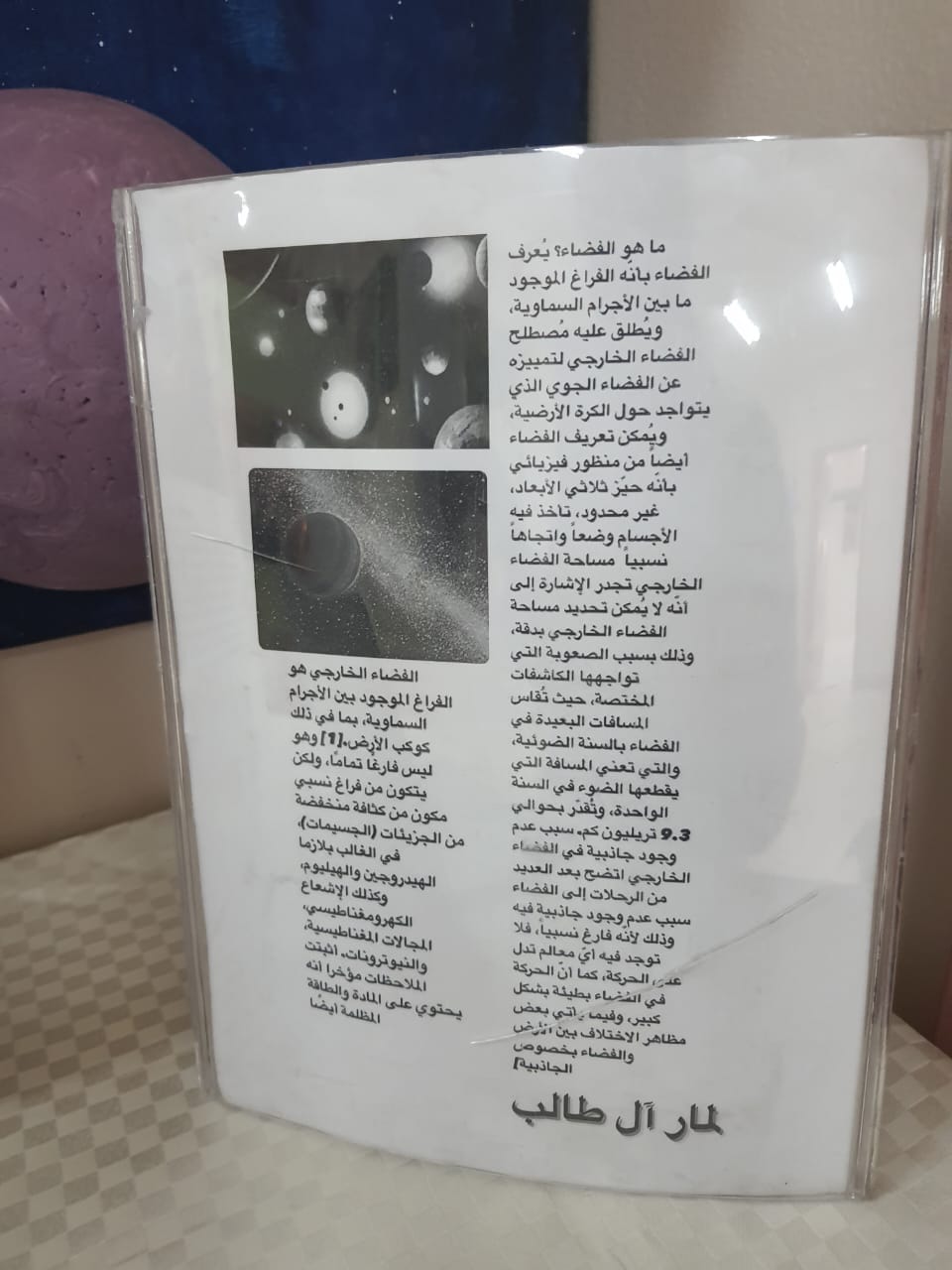 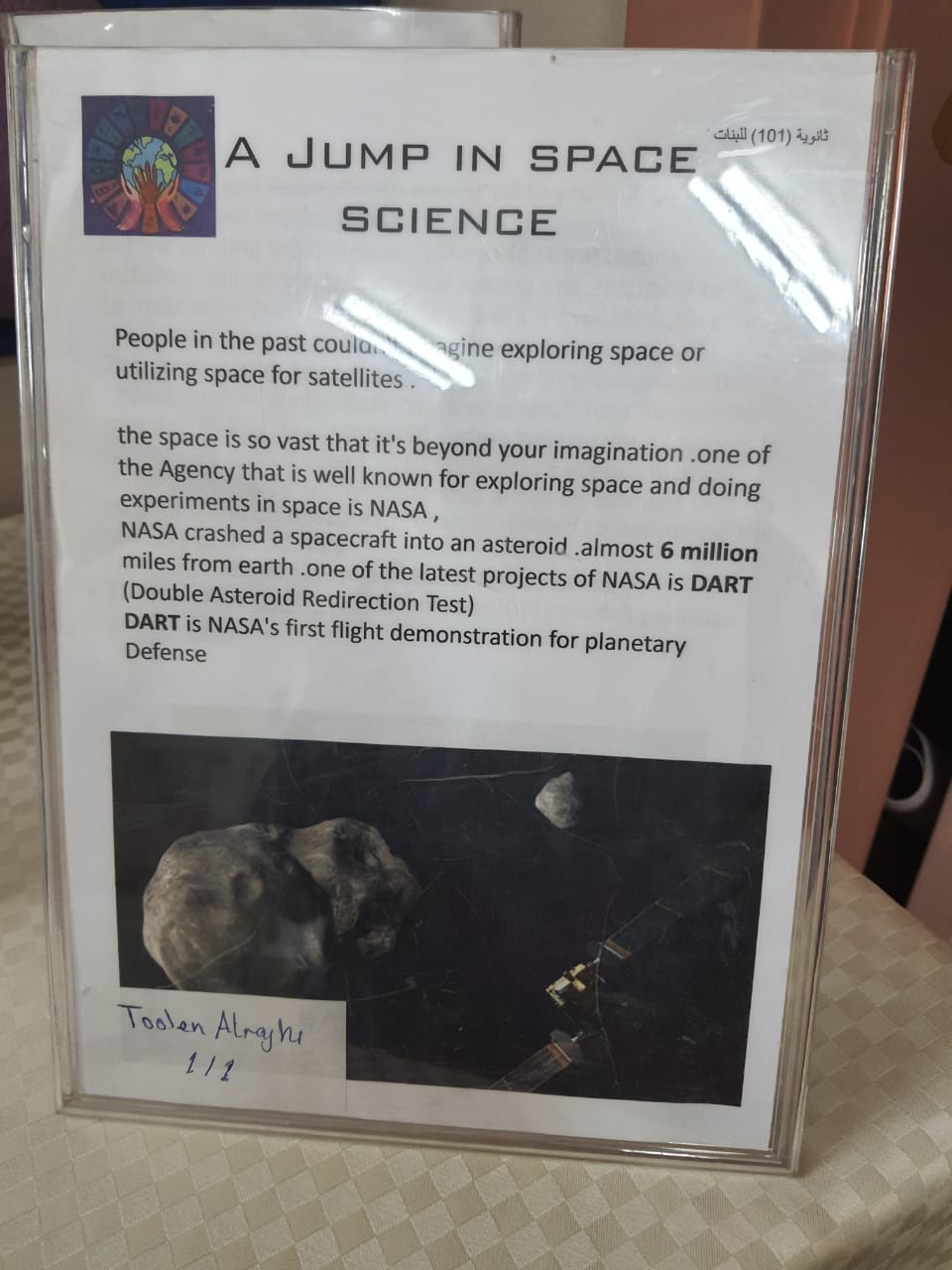 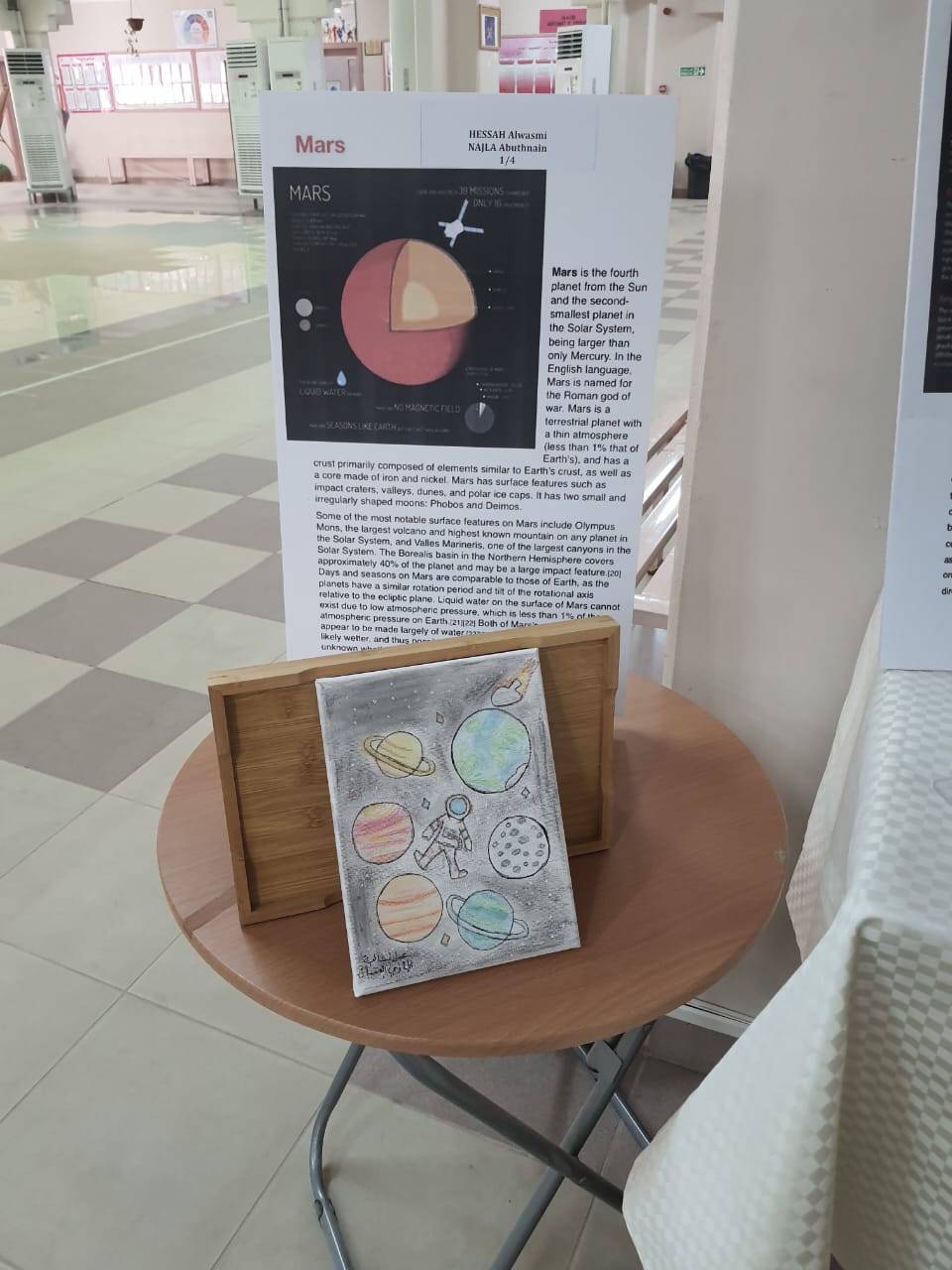 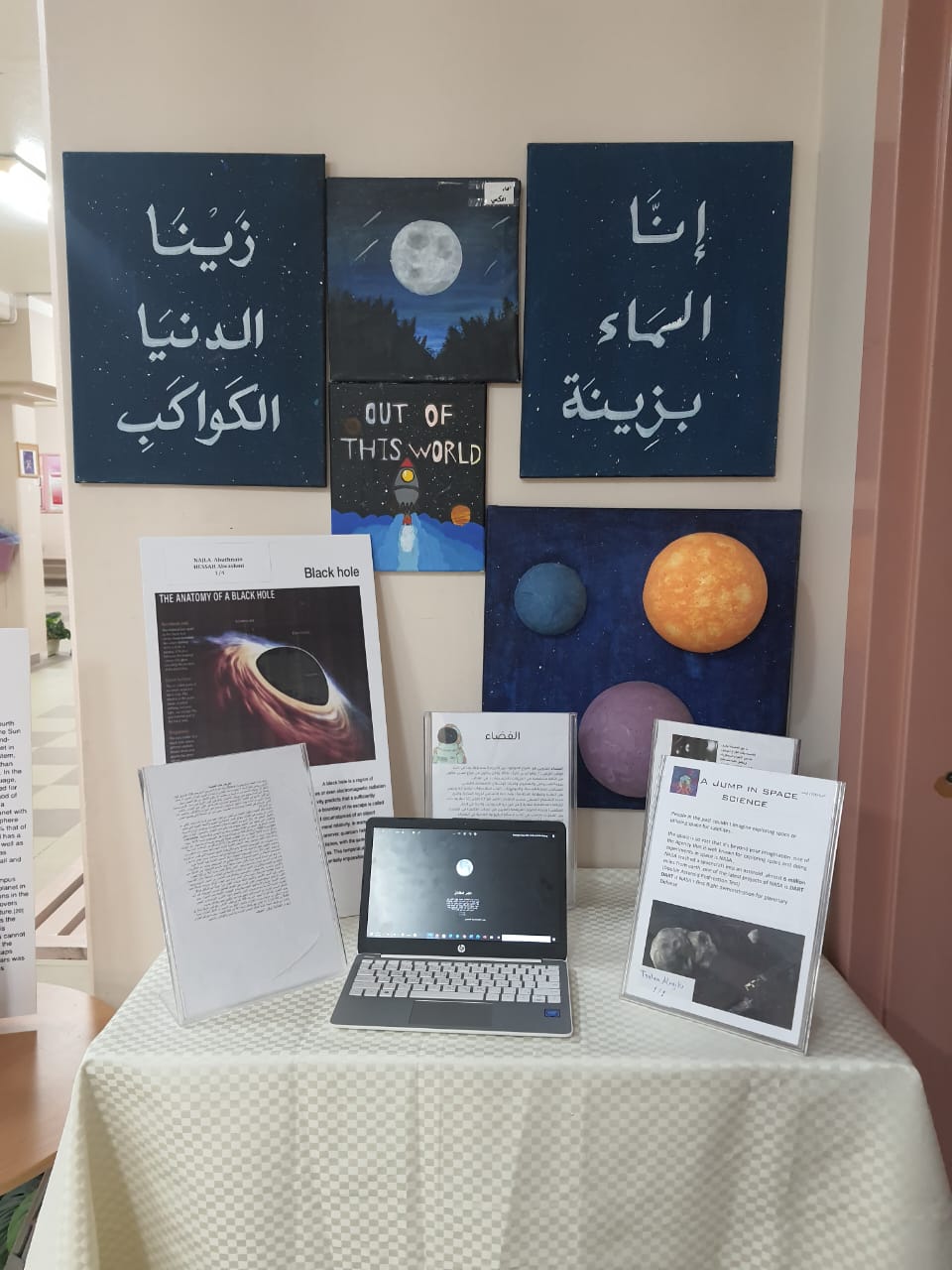 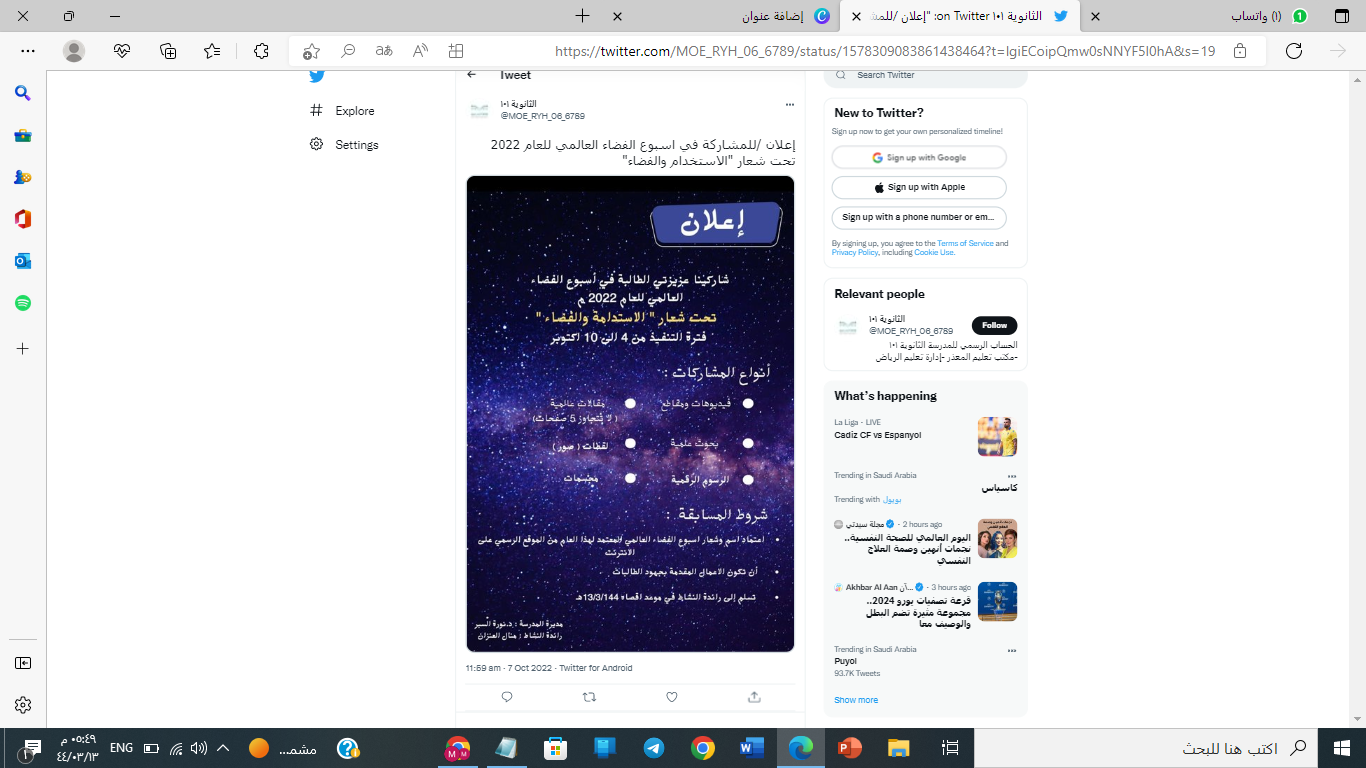 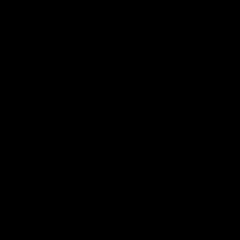 Canva video made by a student
https://www.canva.com/design/DAFOczPFb7g/watch